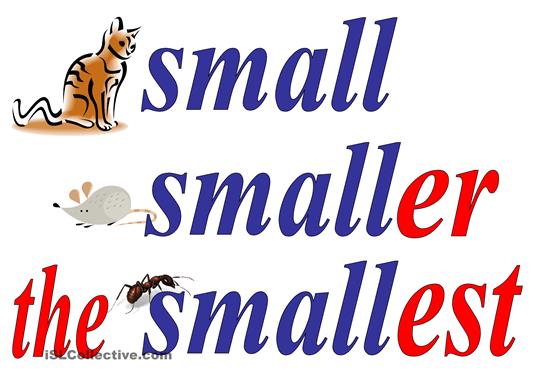 Comparatives
Activity
In pairs, look at the flashcards and decide how many syllables the adjectives have.
Put the adjectives with the same syllables together.
hot
beautiful
Activity
Words for flashcards
expensive
beautiful
cold
hot
cheap
interesting
intelligent  
dangerous 
fast
slow 
heavy
Activity
expensive
interesting
cold
heavy
beautiful
intelligent
hot
cheap
dangerous
fast
slow
[Speaker Notes: expensive
beautiful
cold
hot
cheap
interesting
intelligent  
dangerous 
fast
slow]
Long and Short Adjectives
Short adjectives

cold
hot
cheap 
slow 
fast
heavy
Long adjectives

interesting
intelligent  
dangerous 
expensive
beautiful
Using Comparatives
Short adjectives

cold
hot
cheap 
slow 
fast
heavy
We add ‘er’
Using Comparatives
We add ‘more’

A car is more expensive than a bike.
Long adjectives

interesting
intelligent  
dangerous 
expensive
beautiful
More Examples-
London is more interesting than Southend. 
Sainsbury’s is more expensive than Tesco.
Autumn is more beautiful than Spring.
Speaking Activity
My country is ……………………     
 England is……………….

cold
hot
cheap
expensive
beautiful
dangerous 
interesting
big
small
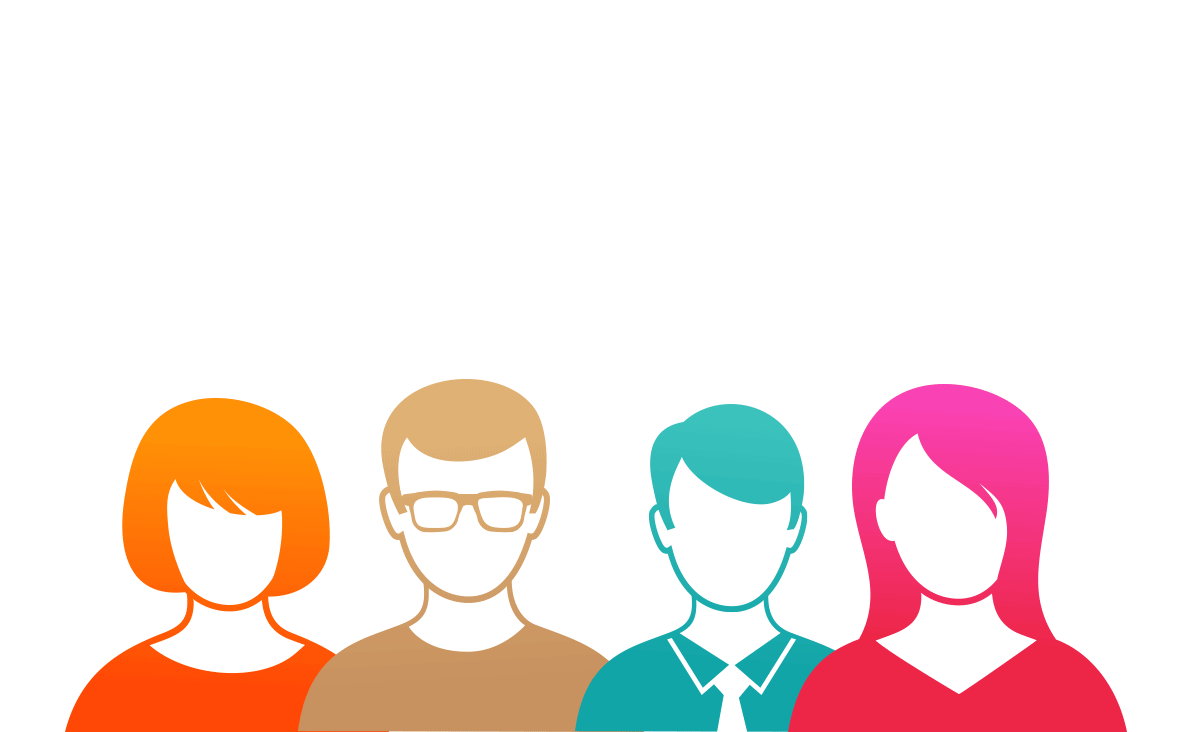